B2B貿易平台比較說明
Globalsources 優勢
公司企業網站: Global Sources Corporate Website (http://corporate.globalsources.com) 16本英文貿易月刊,170多本英文採購資訊報導.
14個產業中英文網站.
8大不同產業的專業展會.
3本屬於高科技電子設計製造及出口領域相關技術類雜誌,網站,以及定期舉辦相關的技術研討會及展覽會.
Globalsources 牌子老 信用好
40年專業外銷媒體，配合國內外100個專業展覽
15年專業 B2B網站，並於美國ＮＡＳＤＡＱ股票上市，且獲選2006『全球股票精選市場 Global Select 』
約有4200位國際團隊成員，69個辦公室分佈於台灣、香港，中國大陸、新加坡、馬尼拉及歐美地區等30幾國家。
Globalsources 產品
www.globalsources.com
讓您的產品在最大的B2B網站強力曝光吸引買主目光並
可快速下詢問信來促成交易成功
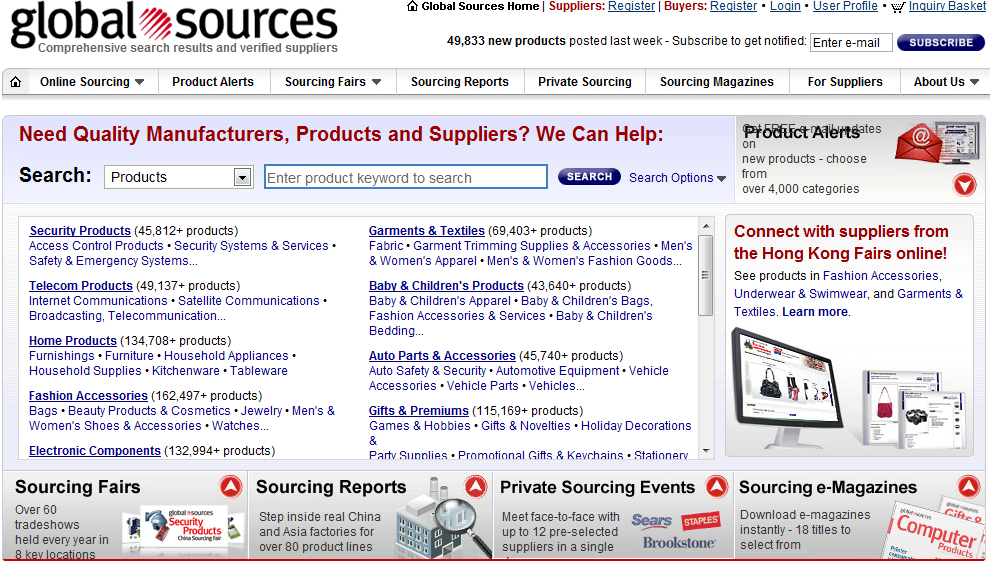 Globalsources 產品
平面雜誌與電子雜誌
出版各個產業的雜誌讓買主有不同的選擇了解與過目
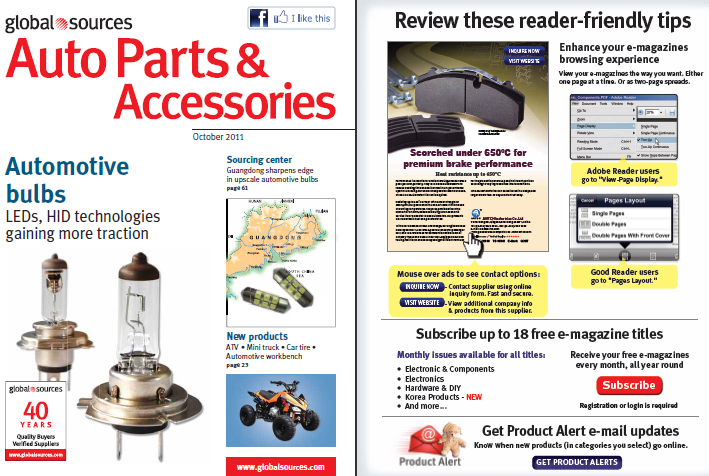 Globalsources 產品
展覽曝光
透過產業展覽會讓買主直接第一線接觸                   
          透過當面解說讓客戶更了解優勢與運作方式
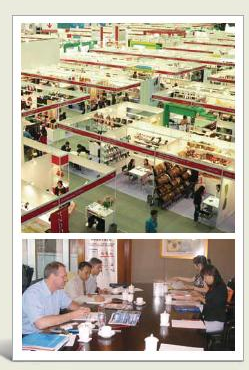 電子商務同業比較
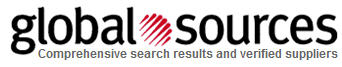 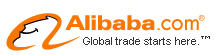 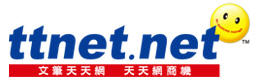 勝
勝
勝
勝
勝
謝謝您的觀賞